Всероссийский конкурс
Учитель года России -2015
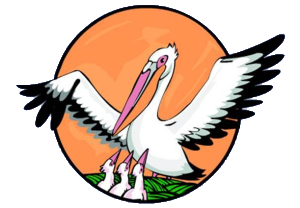 Конкурсное задание«Методический семинар» Тема: «Формирование коммуникативных компетентностей на уроках физической культуры»
Учитель физической культуры 
первой квалификационной категории
Иванов Владислав Игоревич
Тверская область, г. Тверь 
МОУ Многопрофильная гимназия №12
Общение и взаимодействие – это фундамент для строительства настоящей команды
Возникновение проблемы
Рождается противоречие между необходимостью воспитать человека коммуникабельного , готового к сотрудничеству и 
неумением современных школьников действовать сообща.
Низкий уровень взаимодействия школьников на уроке
Недостаток тактической составляющей во время спортивных игр
Личные действия преобладают над командными
Отсутствие умения договариваться, распределять роли на площадке
Слабый уровень импровизации в ходе меняющихся обстоятельств
Отсутствие психологического комфорта при взаимодействии учеников друг с другом
Требования новых образовательных стандартов к формированию коммуникативных УУД
Умение ОБЩАТЬСЯ, взаимодействовать с людьми
Умение слышать, слушать и понимать партнера
Планировать и согласованно выполнять совместную деятельность
Эффективно сотрудничать как с учителем, так и со сверстниками
Взаимно контролировать действия друг друга
Уметь договариваться, вести дискуссию
Распределять роли
Оказывать поддержку друг другу
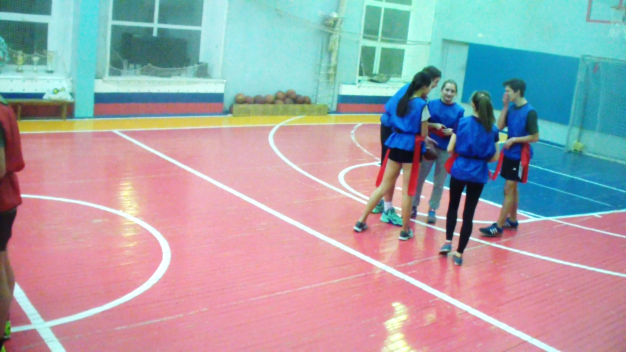 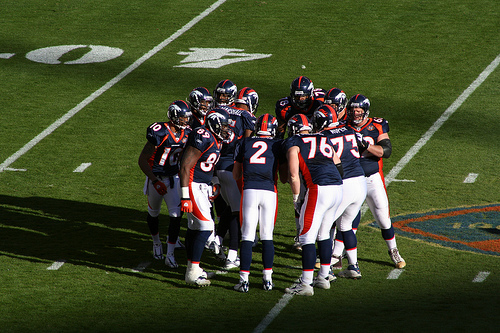 Задачи :
Основа командной работы в любой спортивной игре – это тактика
Тактика - это новый уровень освоения любой спортивной игры
Без правильной технической базы элементов спортивной игры тактика бесполезна
Поиск ФОРМЫ ,не требующей длительного освоения технических элементов
Американский футбол ( жесткая контактная игра)
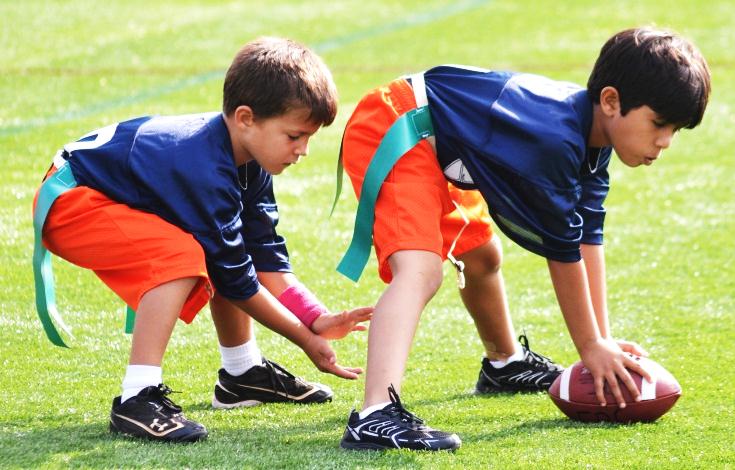 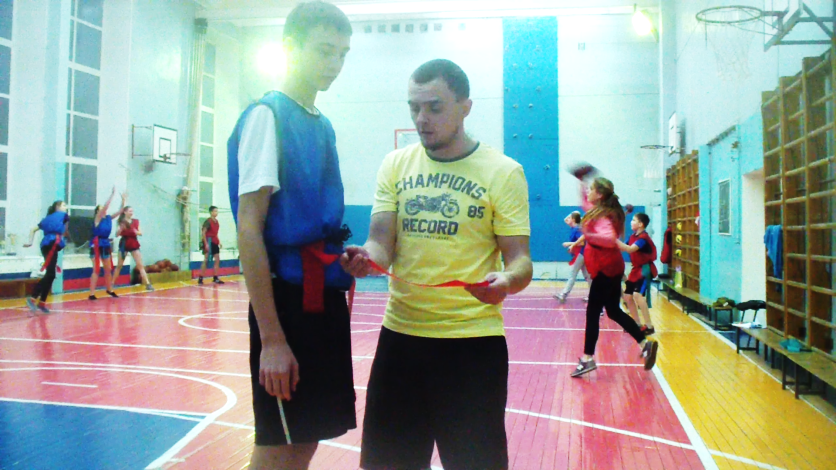 Флаг-футбол - это разновидность американского футбола 5х5, его бесконтактная версия. Это не контактный спорт, блокировка и захваты запрещены. Цель игры, как и в американском футболе - занести мяч в зачетную зону соперника.
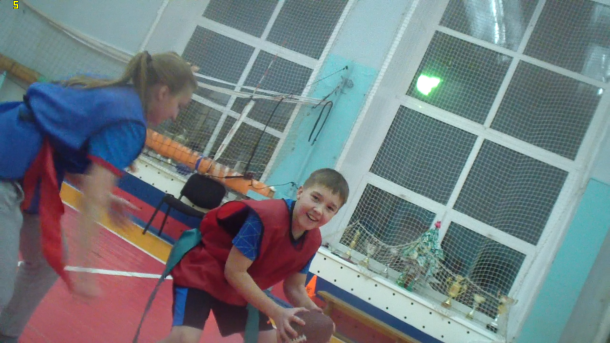 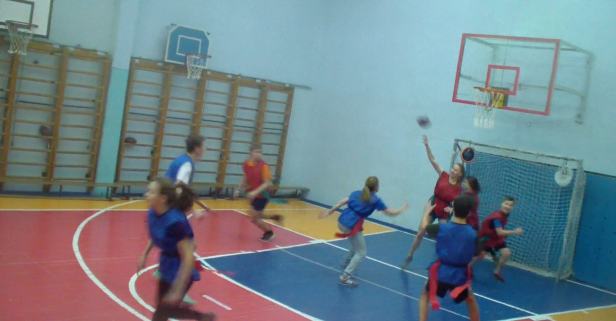 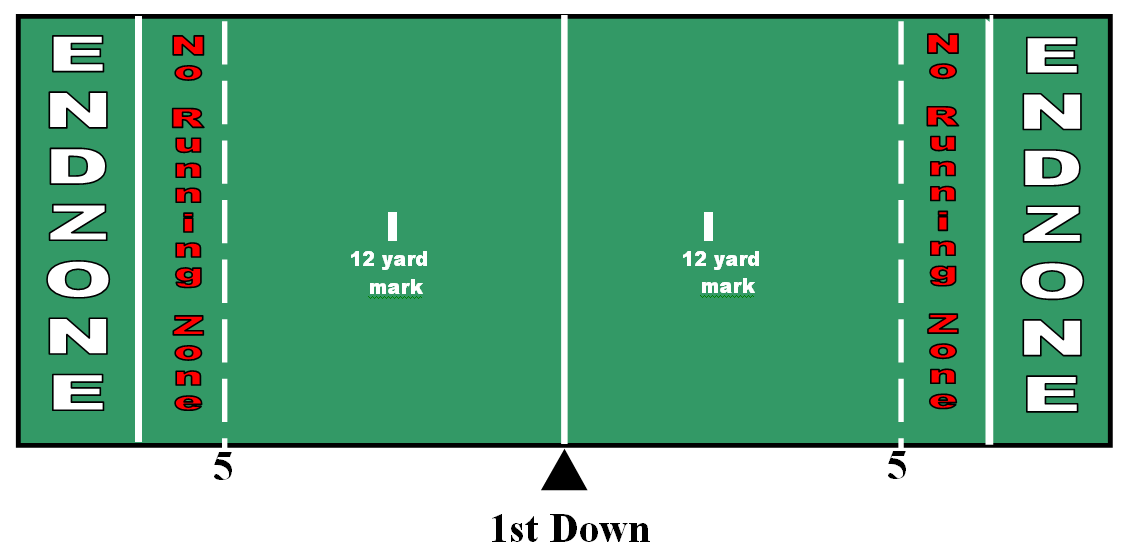 Флаг - футбол состоит из коротких взрывных отрезков с паузой между ними
Во время паузы между розыгрышами происходит назначение комбинации
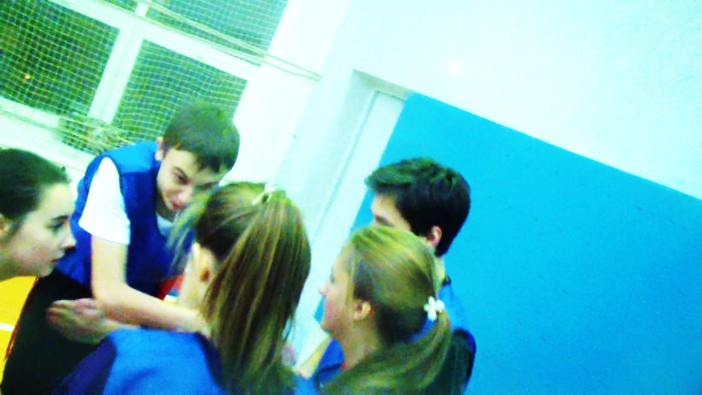 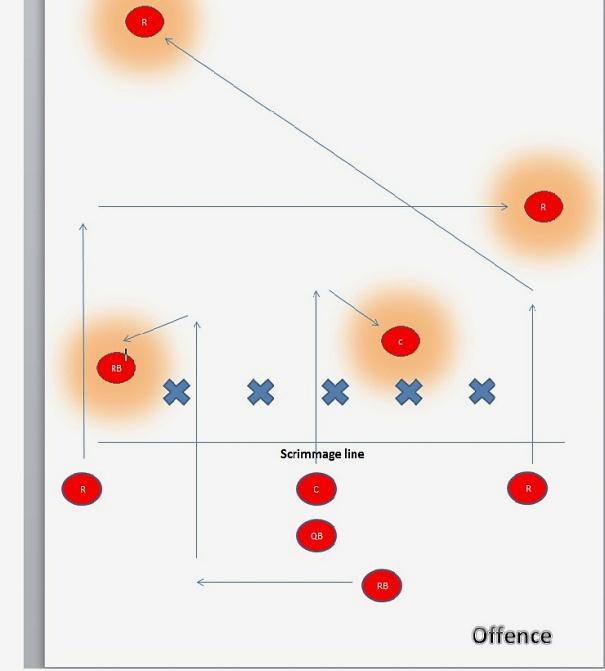 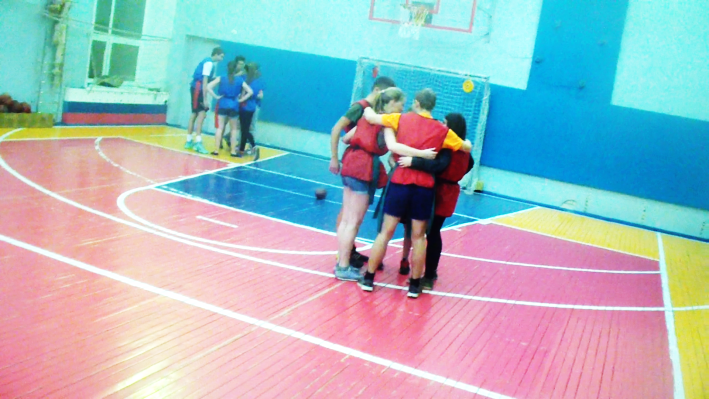 НАПАДЕНИЕ
DEFENCE
QB
Требования : лидерские качества
Задача : назначение  и исполнение комбинаций
R
Задача : строгое исполнение маршрутов, ловля при пасовых комбинациях
С
Задача : вкладка мяча в руки QB (snap), строгое исполнение маршрутов, ловля при пасовых комбинациях
R
R
С
QB
RB
RB
Задача : прием при выносных комбинациях, ловля при пасовых комбинациях, исполнение маршрутов
ЗАЩИТА
Задача : прервать комбинацию нападения
OFFENCE
Touchdown – фиксация мяча в зачетной зоне соперника ( 6 очков)
Snap – начало розыгрыша передача мяча от центра (С) разыгрывающему ( QB)
Scrimmage line – линия , которую нельзя пересекать игрокам до отрыва мяча
Реализация – розыгрыш комбинации после Touchdown ( 1 очко)
Внутри игры
Маршруты
Основные определения
HITCH
POST 90
POST 45
HITCH n GO
Safety – атака на противника владеющего мячом в своей зачетной зоне, с последующим отрывом флага ( 2 очка)
В начале обучающимся предлагаются стандартные наборы маршрутов, из которых формируются комбинации
C
R
R
QB
RB
Хорошая комбинация – это не количество и не сложность маршрутов, а их грамотное исполнение + своевременная передача разыгрывающего (QB)
Успешная комбинация – результат грамотного совместного решения
Не договоришься - не выиграешь
Нужна победа? Ключ к ней – общение!!!
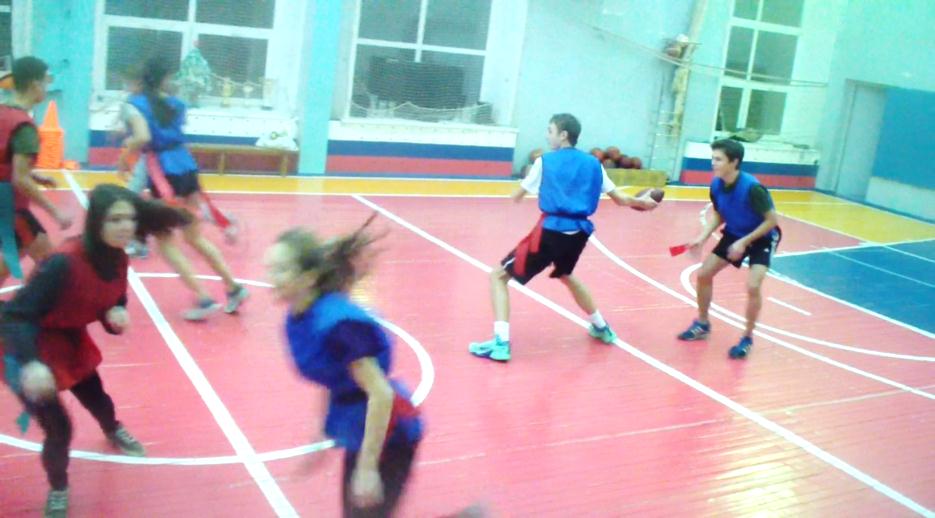 ЭТАПЫ ОБУЧЕНИЯ ФЛАГ- ФУТБОЛУ
Распределение по микрогруппам (5-6 человек)
Изучение правил и базовых элементов
Отработка готовых комбинаций
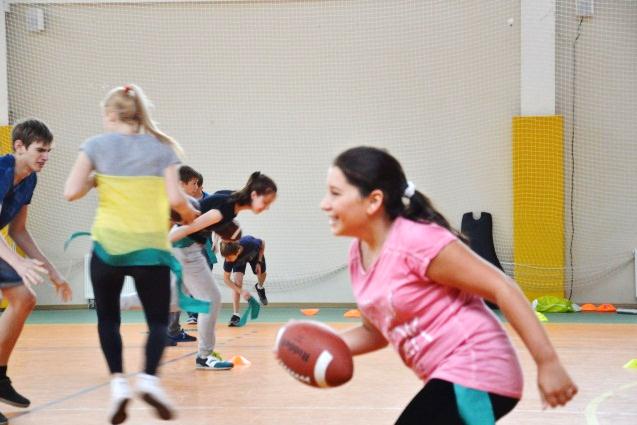 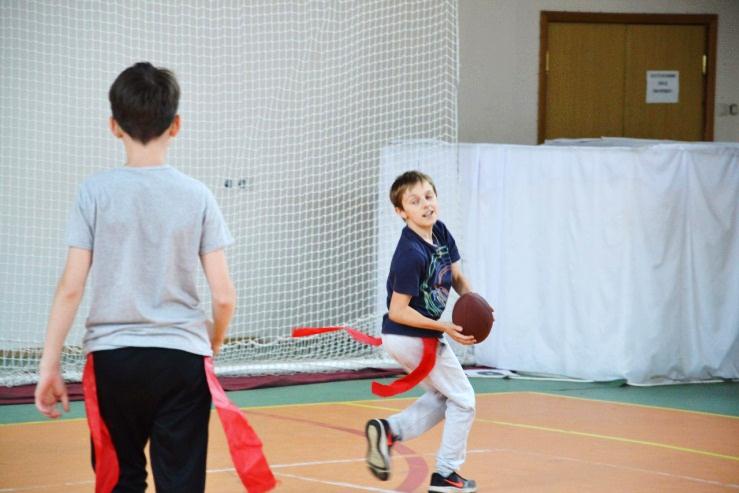 Получение группового домашнего задания
Распределении ролей в команде, то есть кто какую позицию занимает
Составление маршрутов и комбинаций
Отбор комбинаций на уроке
Разучивание отобранных комбинаций
Составление уникального набора комбинаций для каждого класса (Playbook)
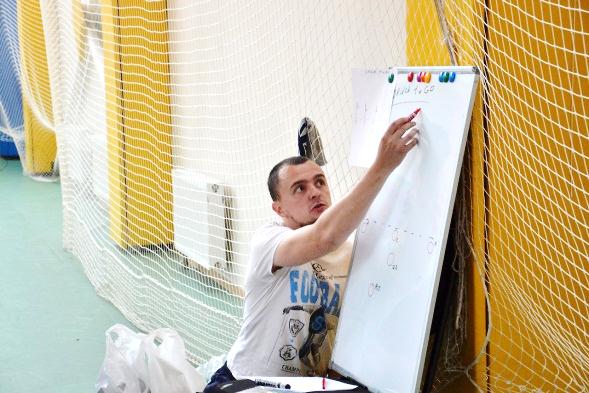 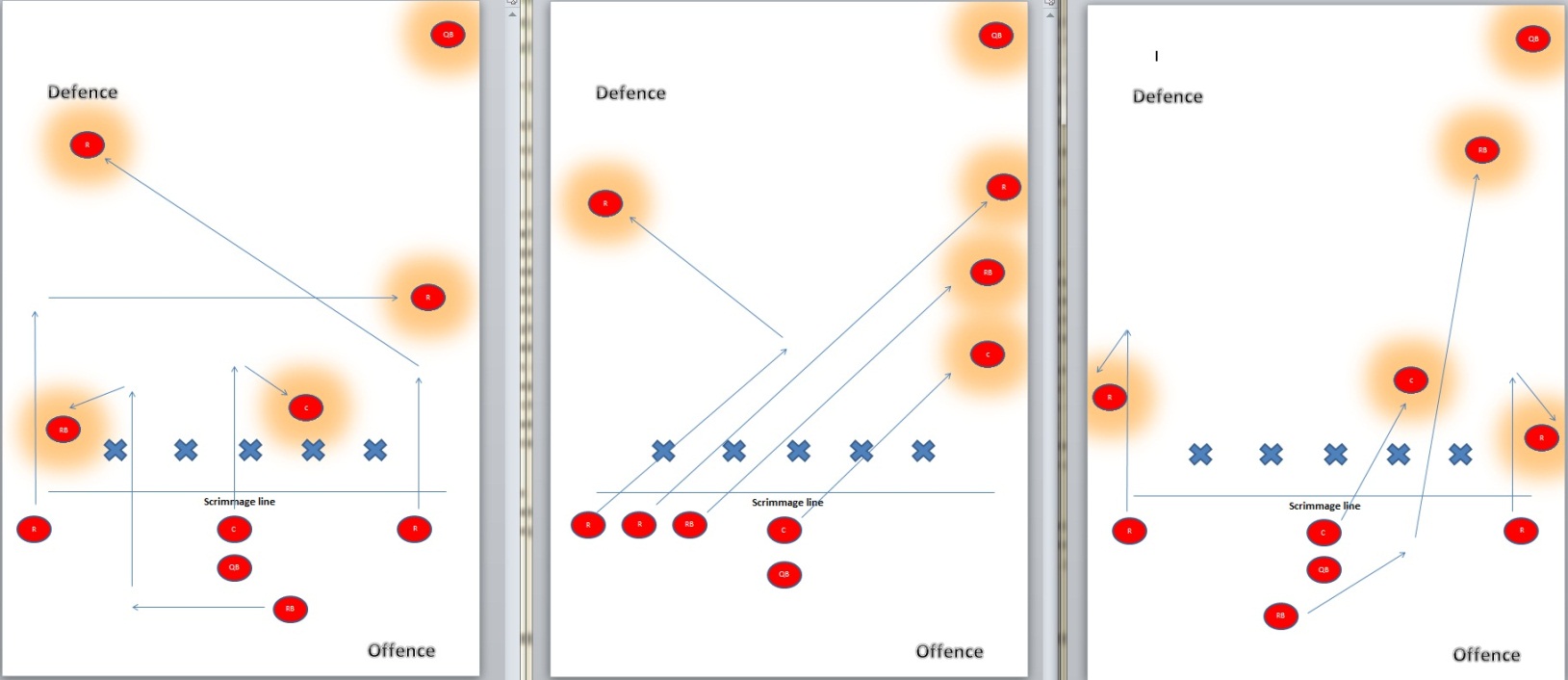 SUPERBOWL  - финальная игра за звание чемпиона в американском футболе
По итогам прохождения программы был проведен первый школьный турнир по флаг – футболу
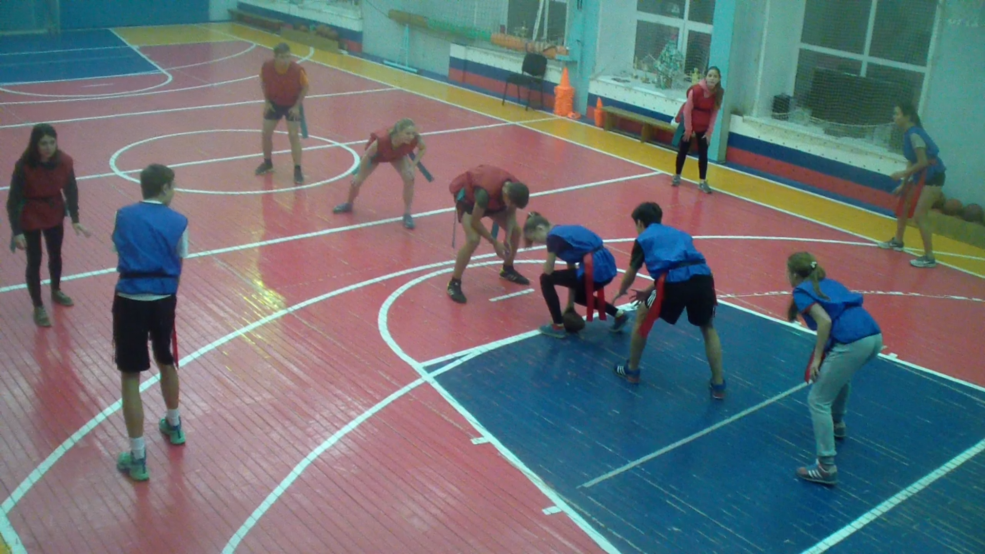 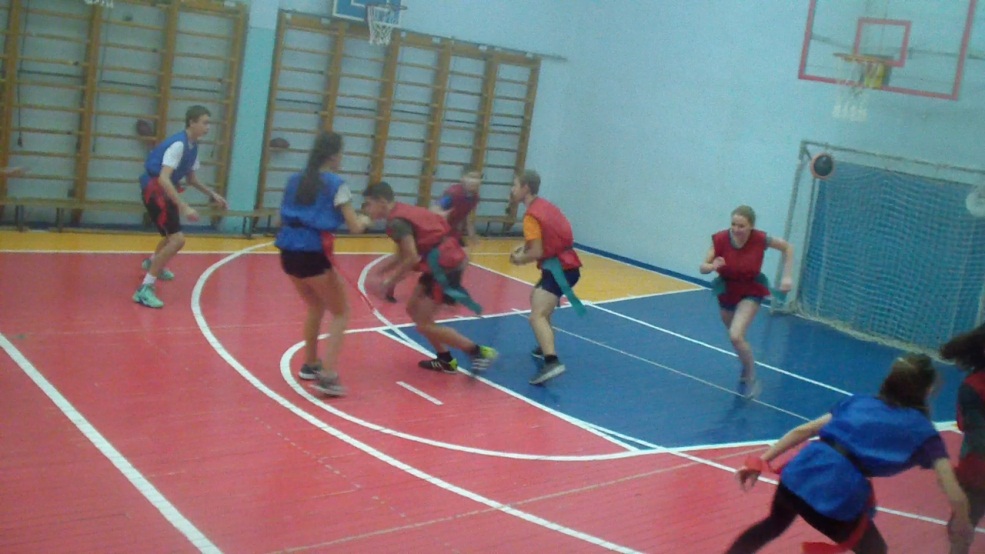 Развитие двигательной активности
Повышение интереса к занятиям физической культуры
Представление о новой форме здорового образа жизни
Умение ставить для себя  задачи
Анализ ошибок при выполнении учебных заданий, отбор способов их исправления
Общение и взаимодействие со сверстниками на принципах взаимоуважения и взаимопомощи
Анализ и объективное оценивание результатов собственного труда, поиск способов их улучшения
Личностные результаты
Получение знаний об особенностях нового вида спорта, целого культурного пласта
Новый игровой опыт
Снижения страха перед неудачей ( групповая ответственность)
Формирование свободного самовыражения
Развитие способности поиска знаний, их использование и применение на практике
Развитие такой формы самосознания, которая приводит к переходу от интуитивного представления к осмыслению своей деятельности при выполнении учебных задач, а также к поиску их творческого решения
Повышения активности, инициативности учащихся
Достижения высокого уровня развития личности ученика
Развитие нового уровня коммуникации учеников, как при решении задач любой сложности, так и в жизни
Флаг-футбол, или в самом сердце
21 век –  это время командной работы. Время одиночек прошло.
Этот загадочный для большинства россиян вид спорта имеет поразительную основу, в самом сердце которой находится общение ,умение выполнять свою работу, совместное планирование достижения результата.
Игра состоит из эпизодов, в которые команда, собравшись вместе, обсуждает новый план действия.
Только научившись слушать и слышать, научившись предлагать и соглашаться с общим мнением, можно выигрывать на площадке.
Являясь частью команды, ты становишься на шаг ближе к победе
Девиз Флаг – футбола : Одна игра – Один мир – Одна семья
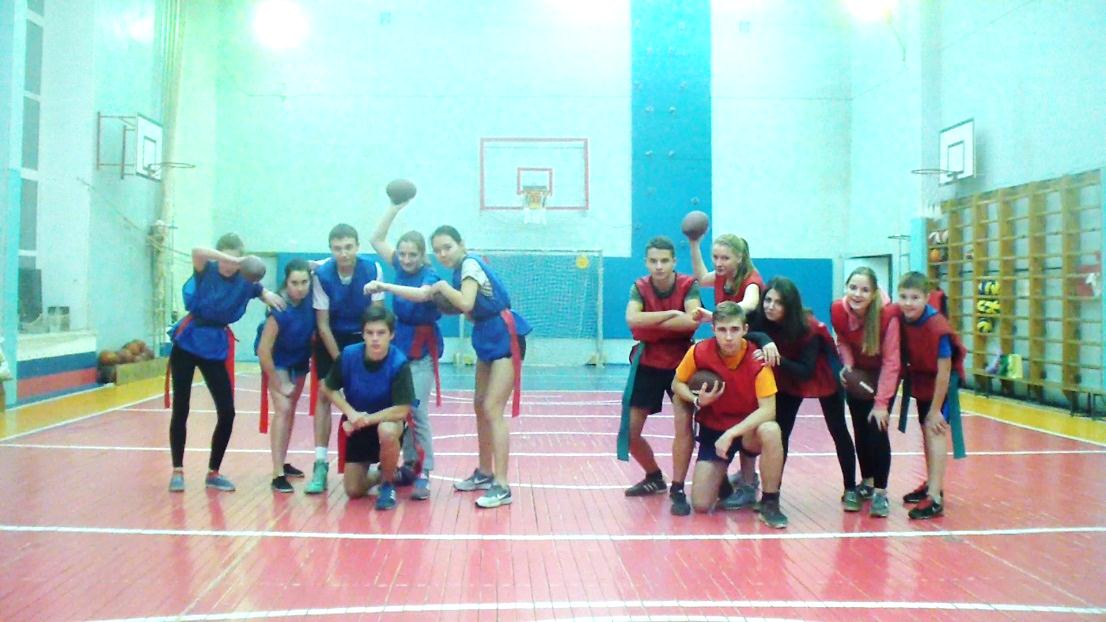 Сетевые ресурсы
http://nflrus.ru
http://www.americanfootball.ru
http://36th.ru
http://am-football.ru
http://www.nfl.com
http://shabalinanv.ru
http://минобрнауки.рф
https://ru.wikipedia.org
http://american-football.ru
http://www.afc-dragons.com
Мой сайт: http://ivaschool12.wix.com/ivanov-vladislav
Спасибо за внимание!!!